WGHA Annual Meeting
March 21 2023
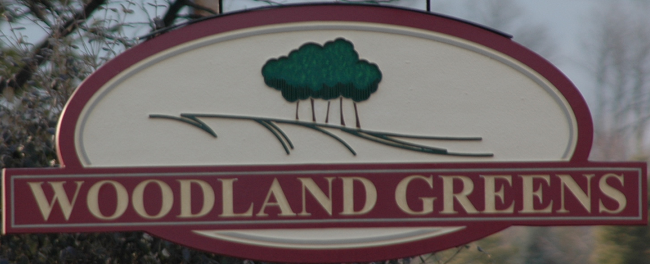 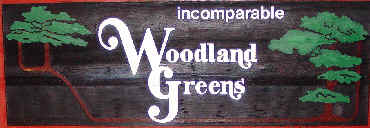 Agenda
Call to Order
Proof of Notice (2/24/23)
Introductions
Financial Report
Neighborhood Update
Voting for Director
Call To Order
Attendance /Establishment of quorum
Proof of notice, 
sent 2/24/23
Introductions (Name, address, Years of residence)
Secretary
Trustees
Financial Report – Account Balances
WGHA Operating & Reserves Balance Sheet
                                             As of 12/31/22 (Cash Basis)
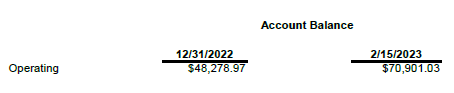 Financial Report - Budget
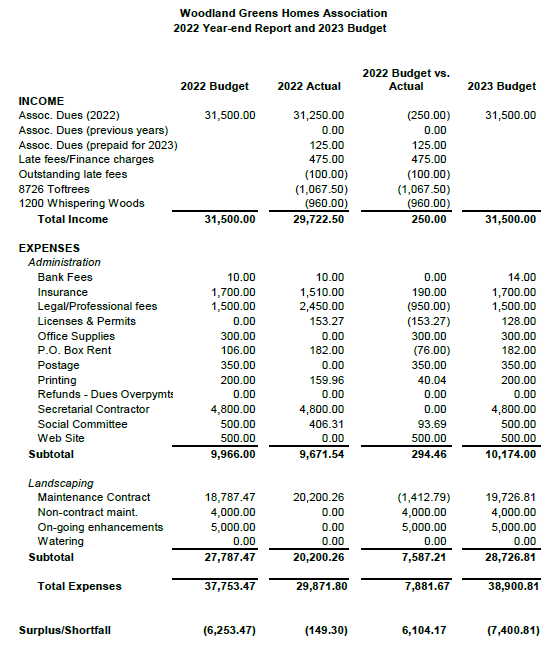 Annual Dues
As of March 20th , 87% of homeowners paid
32 homes unpaid
1 home in probate/foreclosure/Lien
$20 on all accounts past due
Turned over to Attorney for collection
Payment arrangements are handled on a case by case basis
If unpaid, please contact the HOA to begin resolution process
Neighborhood Update
Woodlandgreens.com
Meeting minutes posted (annual and monthly)
All WGHA docs (by-laws, applications, etc)
Social Committee
Thanks to Kristen Fecke 
Architectural Standards
Protects the integrity of neighborhood
Complete form (Sheds, Additions, Fences, Pools)
Thanks to Judy Burnett & Dan King
Neighborhood Update
Curbing Driveway Project
Meeting held at Springboro Library
Residents on list didn’t respond to Pro Tech
Residents to work individually on their needs
All Trailers/RV are stored in garage or off-site 
Including but not limited to travel/cargo/mower /boat etc per Convents & Restrictions 
Speed limit is 25mph
Please remind your teenagers to slow down and be mindful of walkers/joggers
Neighborhood Update
Fence (Survey highly recommended)
Township involvement around safety concerns (swimming pools)
Architectural Standards Committee approval of location, materials and construction
Fence within 1ft of  property line requires written agreement between neighbors highlighting an agreed plan for maintenance, vegetation, financial responsibility in event of storm or useful life removal
Fences with a 1ft or more setback does not require agreement
Neighborhood Update
2022 Boulevard Update
Maintenance only
2023- 2024 Boulevard Project
Healthy and maintenance 
Neighborly Courtesies
Please keep trashcans stored out of view
Please remove yard signs 2 weeks after election
Please remove Holiday lights by March 1st
Avenue of Flags- Springboro Optimists Club
$50 a year
Neighborhood Update
Township 748-1267; City 748-4343 
     after business hours support 425-2525
Animal control, storm damage, street plow, road/curb maintenance
Dogs
Please use a leash
Please clean-up after your dog
Contained in your yard
Respectful of walkers, joggers, children
Lamp Post Bulbs
Voting a Director
Call for candidates/nominations
Annual election per the 2007 adopted By-Laws
3 year term
Introduction of candidates
Casting of ballots
Tally of Ballots
Election results
Neighborhood Social Hour
Crooked Handle
Adjourn
Thank you for  attending.
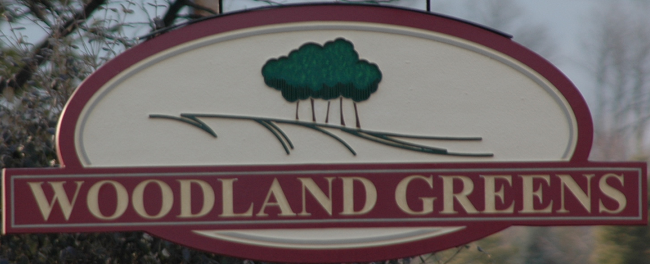 Board of Directors:
President: Michael Mills  & Paul VanMaldegham